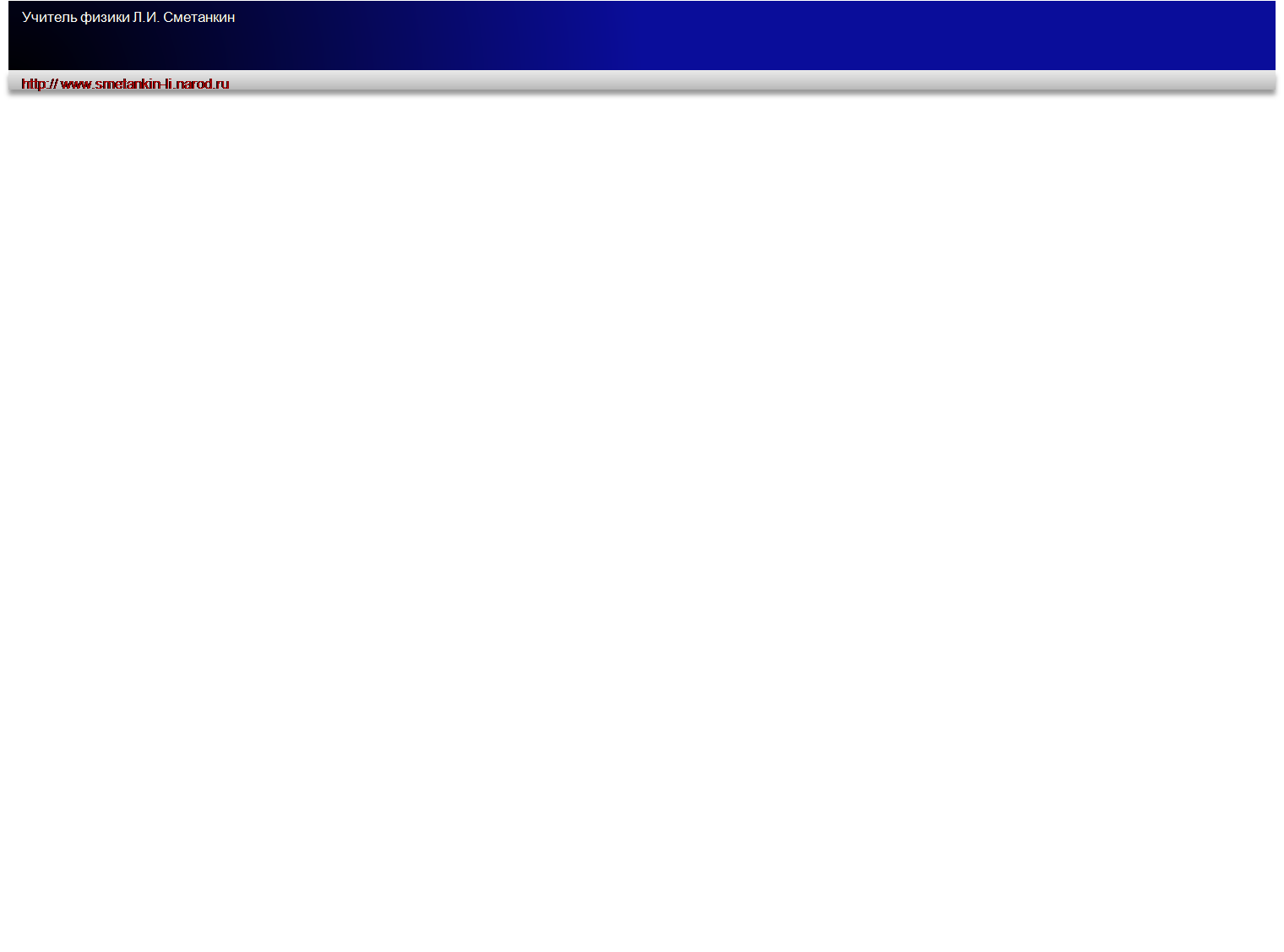 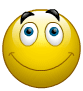 Урок - практикум
Решение задач
на определение дефекта масс, 
энергии связи, 
удельной энергии связи и
полной выделяющейся энергии
В данной презентации сделана попытка использования Microsoft PowerPoint на уроке – практикуме.
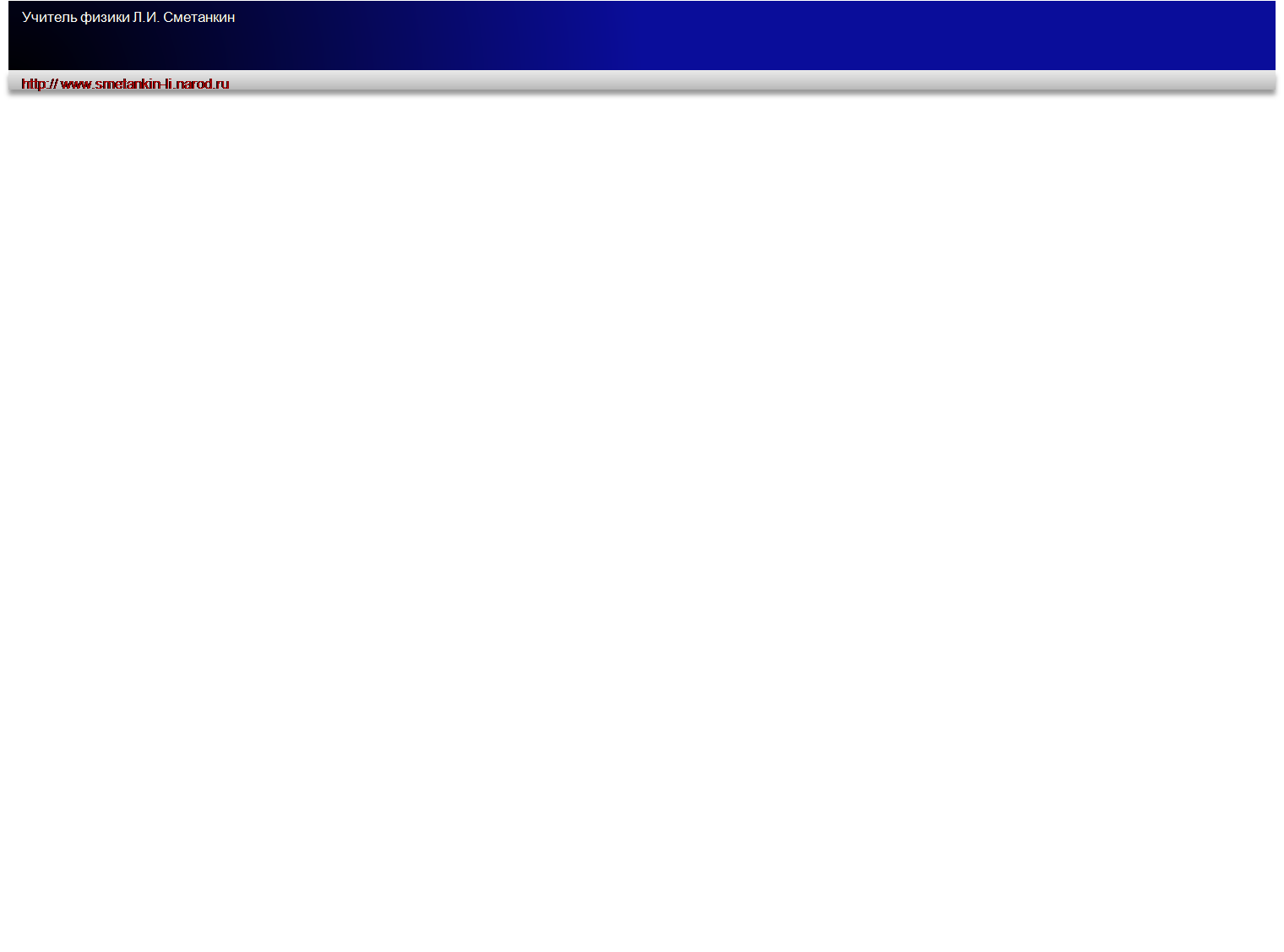 Решение задач на определение  дефекта масс, энергии связи, удельной энергии связи атома и полной выделяющейся энергии
1 Дж = 1,6 · 10-19 эВ
1 а.е.м = 1,6606 · 10-27 кг
Масса покоя электрона = 9,1095 ·10-31 кг = 0,0005486 а.е.м.
Масса покоя протона    = 1,6726 ·10-27 кг = 1,00728 а.е.м.
Масса покоя нейтрона  = 1,6749 ·10-27 кг = 1,00867 а.е.м.
Есв  = Δ M c2 = Δ M а.е.м. · 1,6606 · 10-27 кг ·(3 108м/с)2 · 1,6 · 10-19 эВ = 
= Δ M · 931,5 МэВ
Есв  = Δ M 931,5 МэВ
Есв  = Δ M 931,5 МэВ
Δ M = (Z mp + N mn ) - Mя
Есв = [( Z mp + N mn ) - Mя]c2
Еуд = Есв / (Z+N)
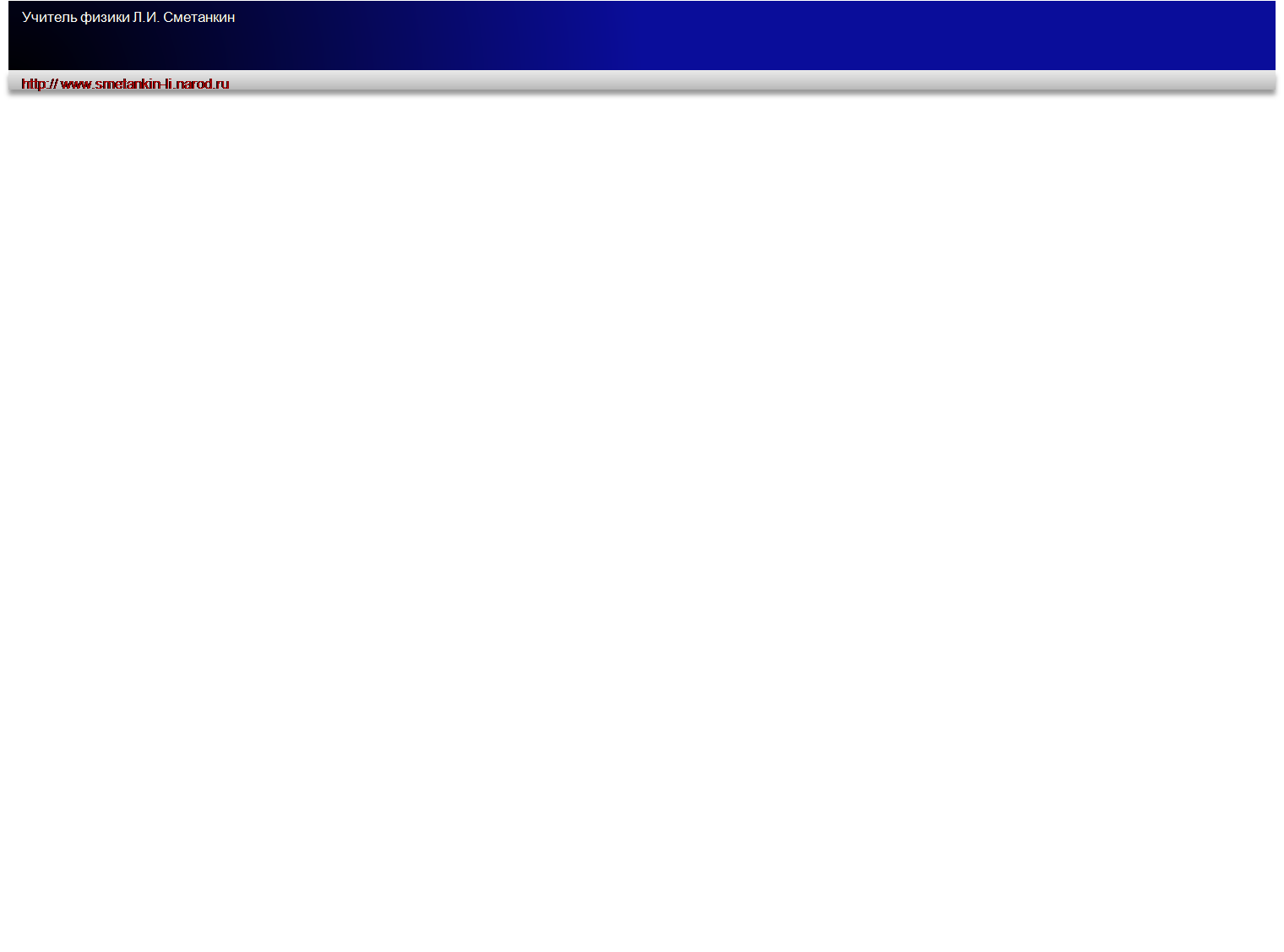 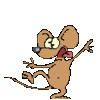 Используйте
Определите  дефект масс, энергию связи и удельную энергию связи атома
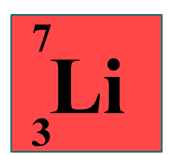 Дано
Решение
mp  =
1,00728
а.е.м.
Z m p  =
3,02184
а.е.м.
mn  =
N m n =
4,03468
1,00867
а.е.м.
а.е.м.
Z   =
Z m p + N m n =
7,0539
а.е.м.
3
N   =
∆M = ( Z m p + N m n ) – Mя =
а.е.м.
4
0,11752
c   =
Есв = ∆M 931,5 МэВ =
109,46988
МэВ
3 . 108
м/с
Еуд = Есв  / (Z + N) =
15,638554
Мя =
6,939
МэВ
а.е.м.
Ответ:
∆M  =
Есв =
Еуд =
0,11752
а.е.м.
∆M  - ?
Есв - ?
Еуд - ?
109,46988
МэВ
109,46988
МэВ
Есв  = Δ M 931,5 МэВ
Δ M = (Z mp + N mn ) - Mя
Есв = [( Z mp + N mn ) - Mя]c2
Еуд = Есв / (Z+N)
[Speaker Notes: Масса покоя электрона = 9,1095 10-31 кг = 0,0005486 а.е.м.]
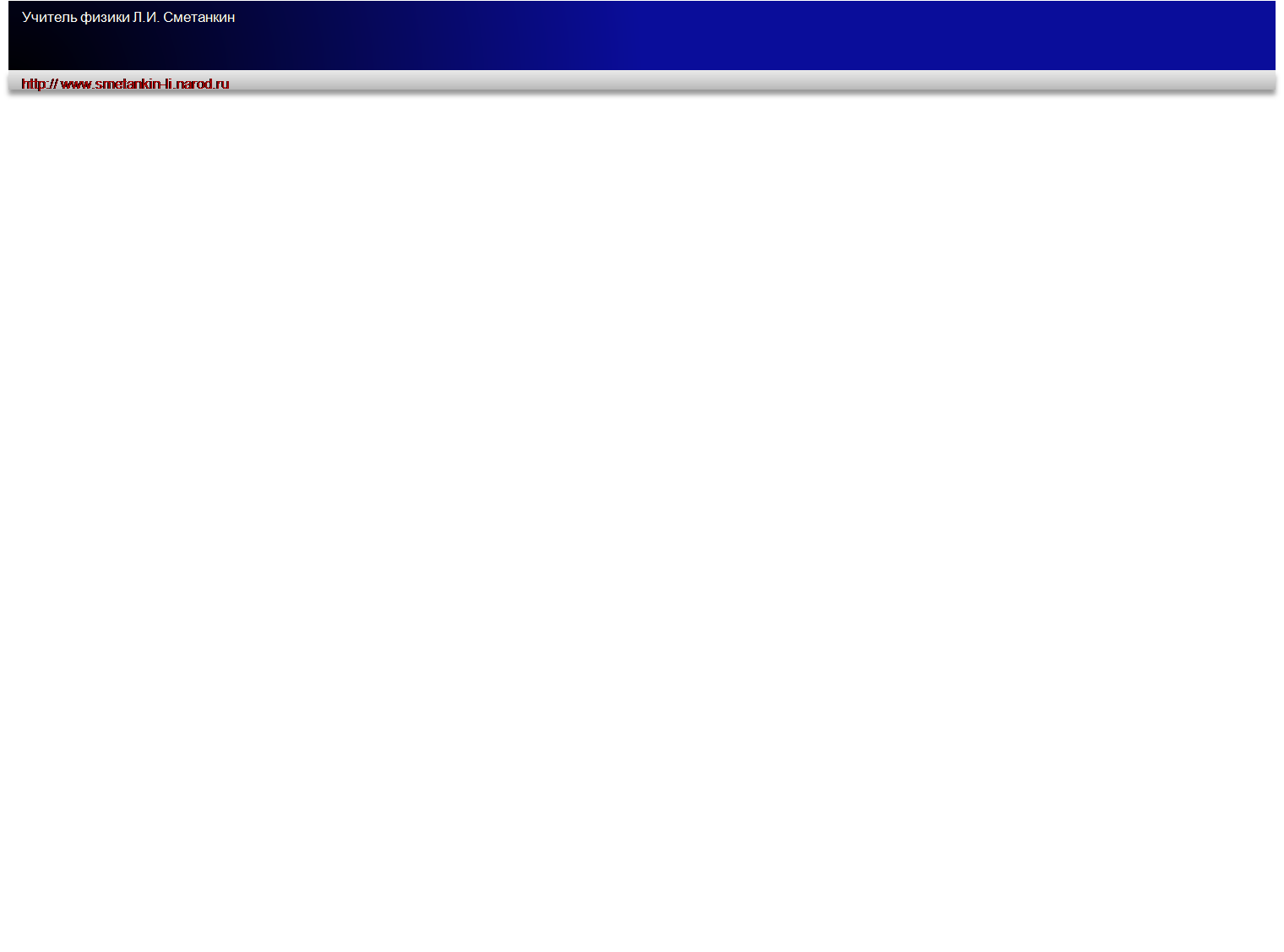 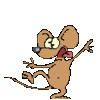 Используйте
Определите  дефект масс, энергию связи и удельную энергию связи атома
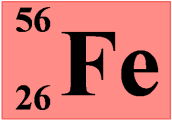 Дано
Решение
mp  =
1.00728
а.е.м.
Z m p  =
26,18928
а.е.м.
mn  =
а.е.м.
1,00867
N m n =
30,2601
а.е.м.
Z   =
26
Z m p + N m n =
56,44938
а.е.м.
N   =
30
∆M = ( Z m p + N m n ) – Mя =
0,57538
а.е.м.
c   =
3 . 108
м/с
Есв = ∆M 931,5 МэВ =
535,96647
МэВ
а.е.м.
Мя =
55,847
Еуд = Есв  / (Z + N) =
15,638554
МэВ
∆M  - ?
Есв - ?
Еуд - ?
∆M  =
Есв =
Еуд =
0,57538
а.е.м.
Ответ:
535,96647
МэВ
15,638554
МэВ
Δ M = (Z mp + N mn ) - Mя
Есв  = Δ M 931,5 МэВ
Есв = [( Z mp + N mn ) - Mя]c2
Еуд = Есв / (Z+N)
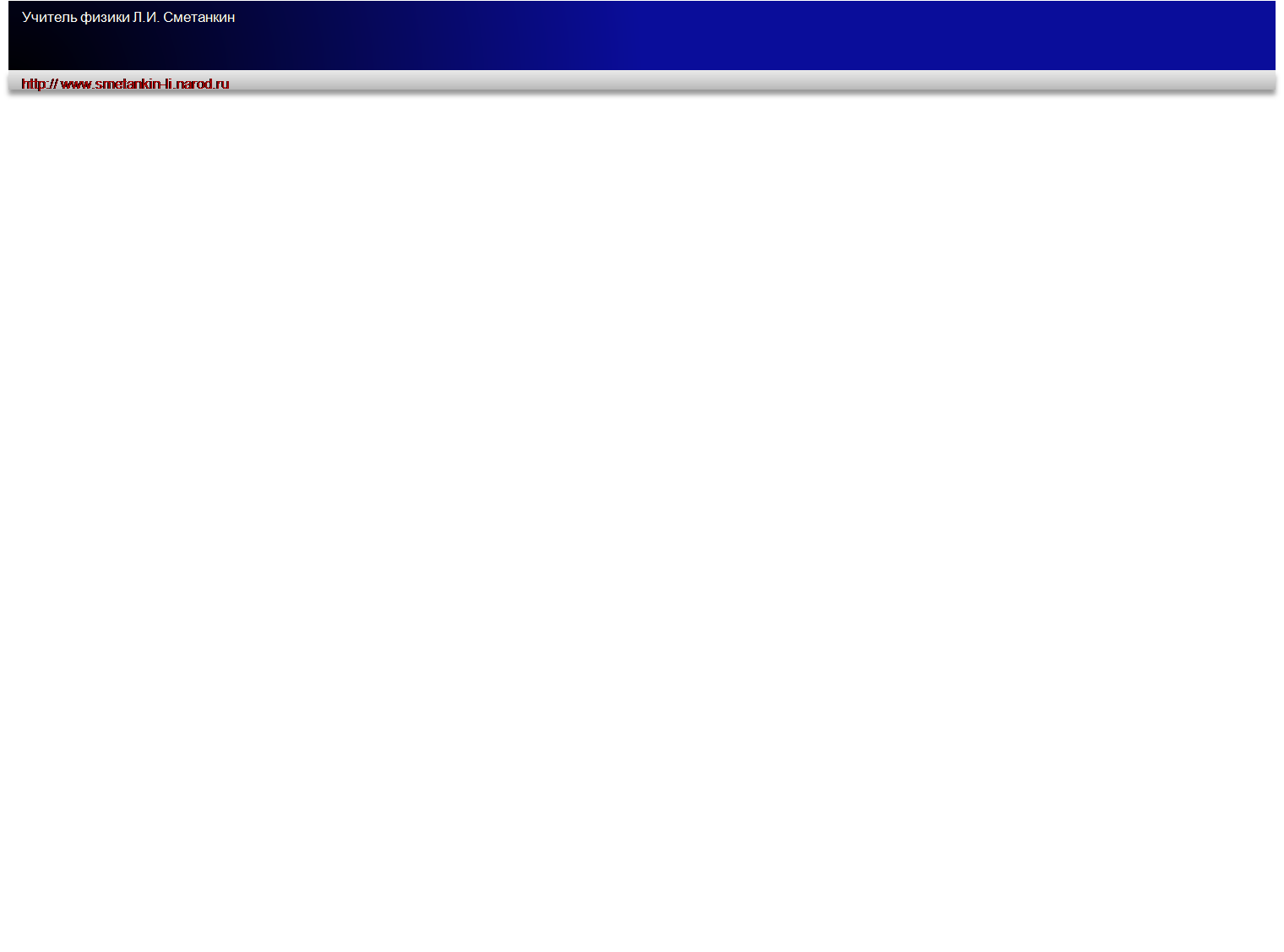 Самостоятельная работа
1 вариант
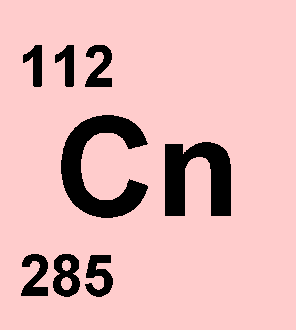 Определите  дефект масс, энергию связи и удельную энергию связи атома
Международный союз чистой и прикладной химии (ИЮПАК) назвал 112-й элемент периодической системы химических элементов в честь Николая Коперника - Коперниций (Copernicium).
2 вариант
Определите  дефект масс, энергию связи и удельную энергию связи атома
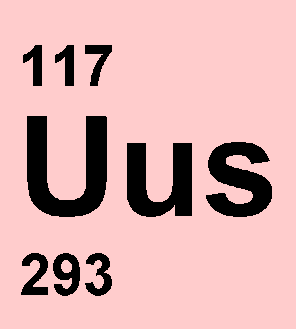 7 апреля 2010 года российские ученые из Объединенного института ядерных исследований (ОИЯИ) в Дубне вместе с коллегами из США синтезировали 117-й элемент таблицы Менделеева.
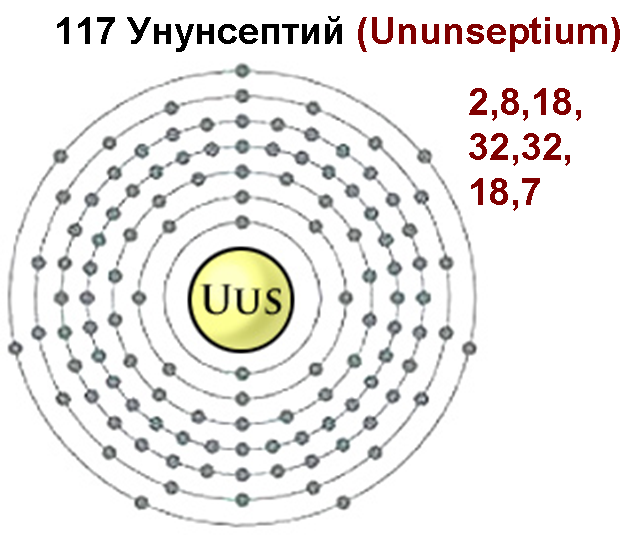 [Speaker Notes: 1 вариант]
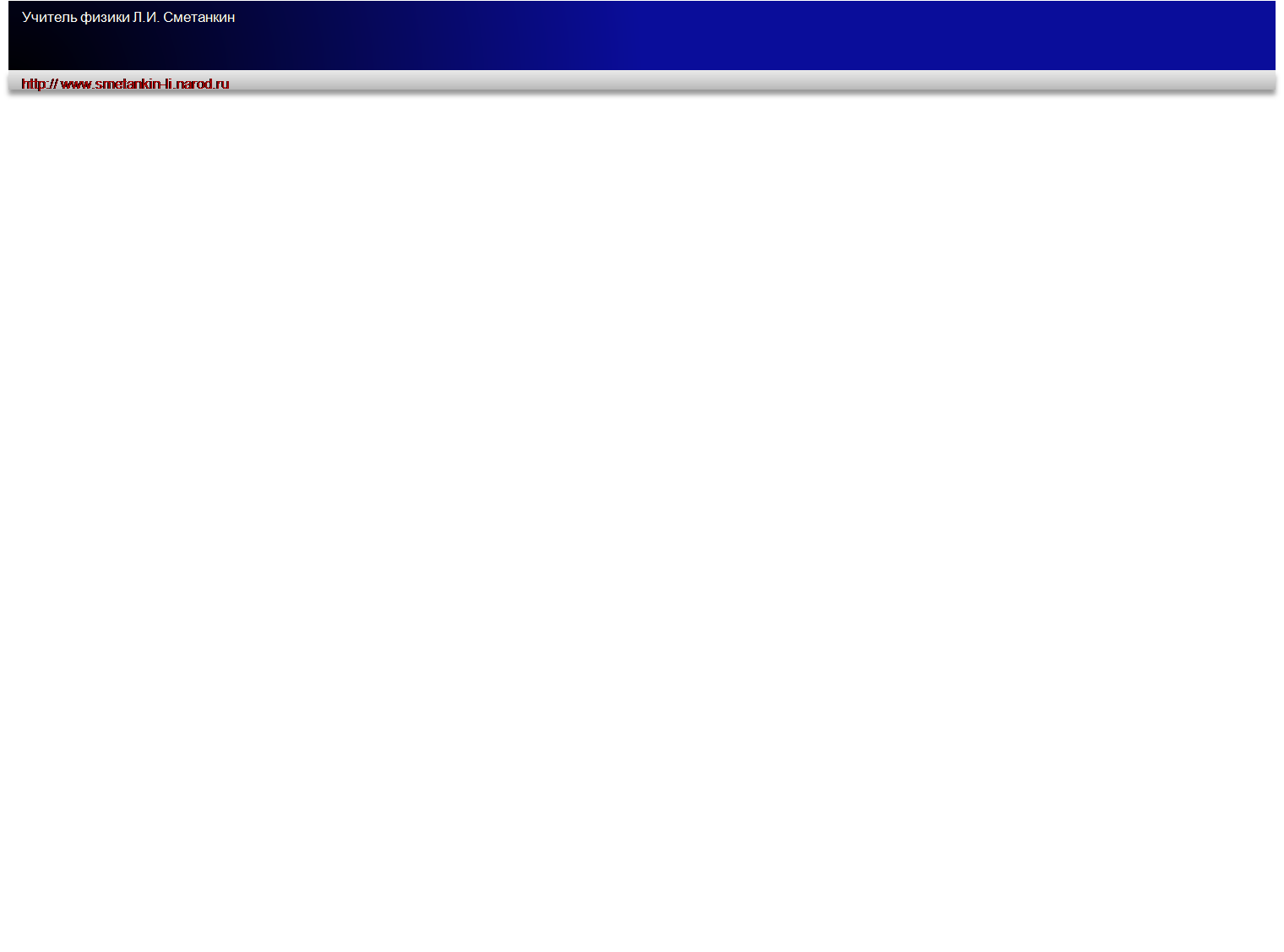 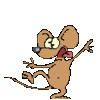 Используйте
Определите полную выделившуюся энергию (в Дж), если в реакции  13Al27 + 0n1 -> 11Na24 + 2He4  
подверглись превращению все ядра, содержащиеся в 1 грамме алюминия.
NA = N/v      NA = 6,02 · 1023 моль-1
m0 = m/N = m/vNA = μ/NA
m1  =  mAl  +  mn
m2  =  mNa  + m α
mn  =
1,00867
а.е.м.
mα  =
4,0026
m1  =
26,9815
+
1,00867
=
27,9902
а.е.м.
а.е.м.
-
mAl =
26,9815
m2  =
22,9898
+
4,0026
=
27,0924
а.е.м.
а.е.м.
mNa =
22,9898
∆ М = m1  - m2 =
а.е.м.
0,8978
а.е.м.
m    =
10-3
кг
Есв = ∆ М 931,5 МэВ. =
МэВ
836,3007
Есв -? ( в Дж)
W - ?
1Дж = 1,6 10-19 эВ
Дж
522,67 •10-19
W = Есв N = Есв m/m0 = Есв mNA/μ =
116,62 • 103 = 116,63 кДж
NA = 6,02 • 10 -23 моль-1
μ =26,9815 • 10-3 кг/моль
Ответ:  W =
116,63
кДж
Таблица Д.И. Менделеева
[Speaker Notes: Используйте]
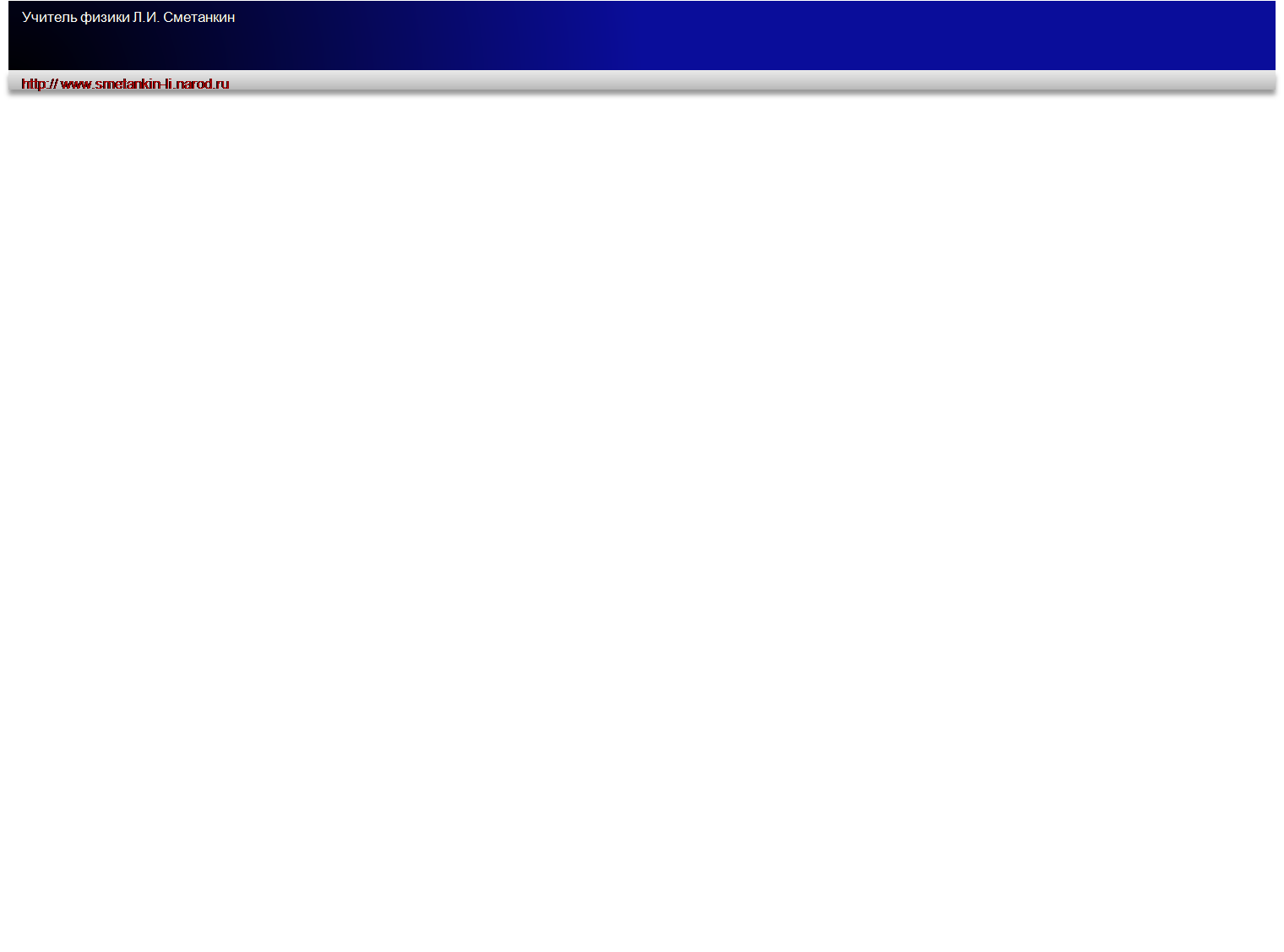 Задача для самостоятельной работы
Определите энергию связи бериллия 4Be9 и полную выделившуюся энергию, если при реакции     4Be9 + 1H1 -> 4Be10 + 0n1 подверглись превращению все ядра, содержащиеся в 1 грамме бериллия.
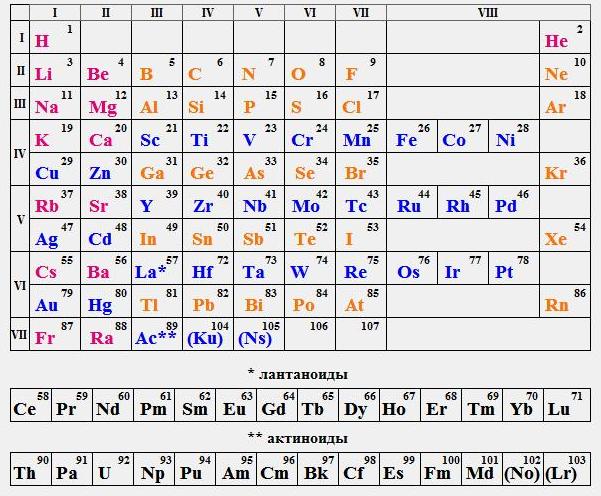 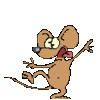 Щелкните         по таблице 
для перехода к интерактивной
 таблице Менделеева.
Назад
Далее
[Speaker Notes: Самостоятельная работа]
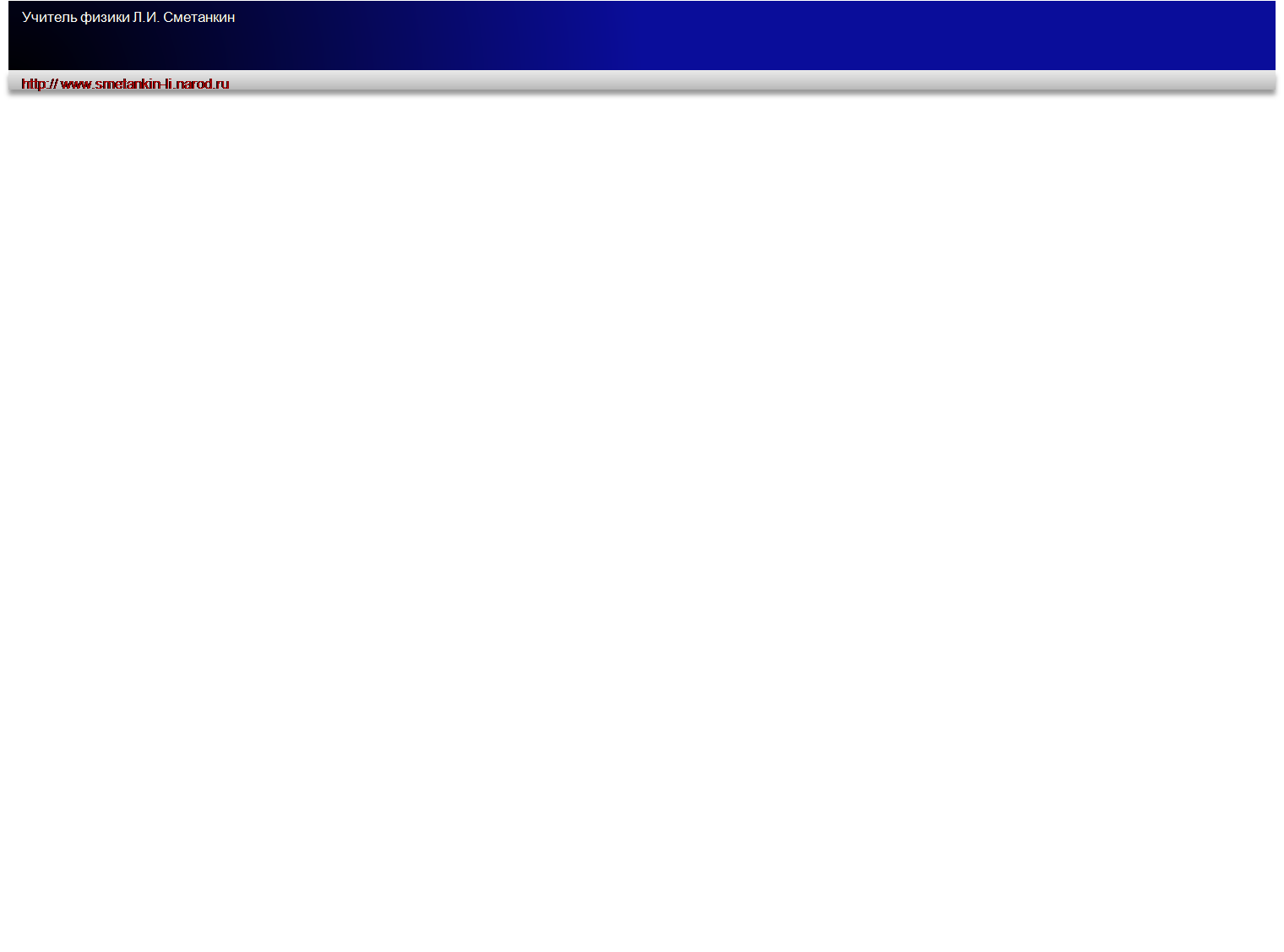 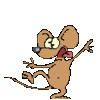 Для перехода к интерактивной задаче, если Вы в сети Интернет, щелкните        по таблице
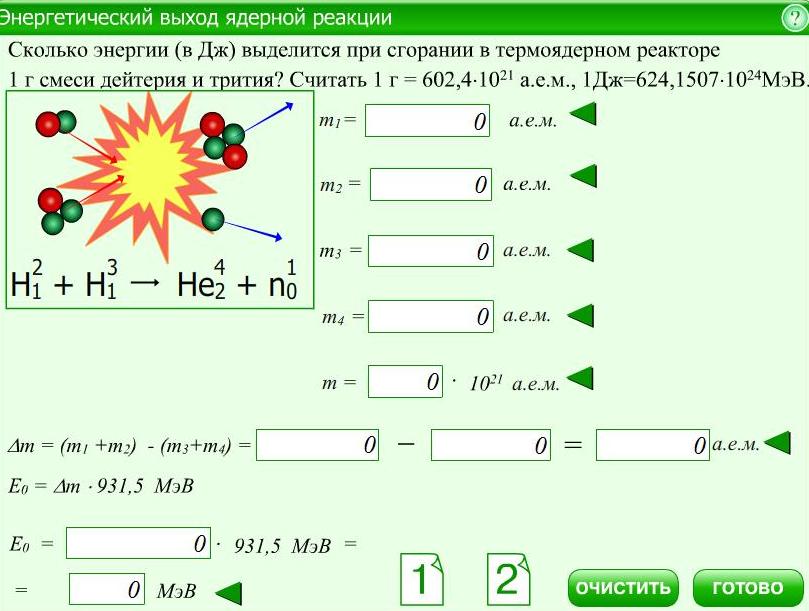 Уважаемый пользователь!Если ваша школа находится не на территории России, то система зарегистрирует Вас как зарубежного пользователя. Вам будет отказано в доступе на основании лицензионного соглашения о праве использования данного ресурса только на территории России.
[Speaker Notes: Для перехода к интерактивной задаче щелкните                      по таблице]
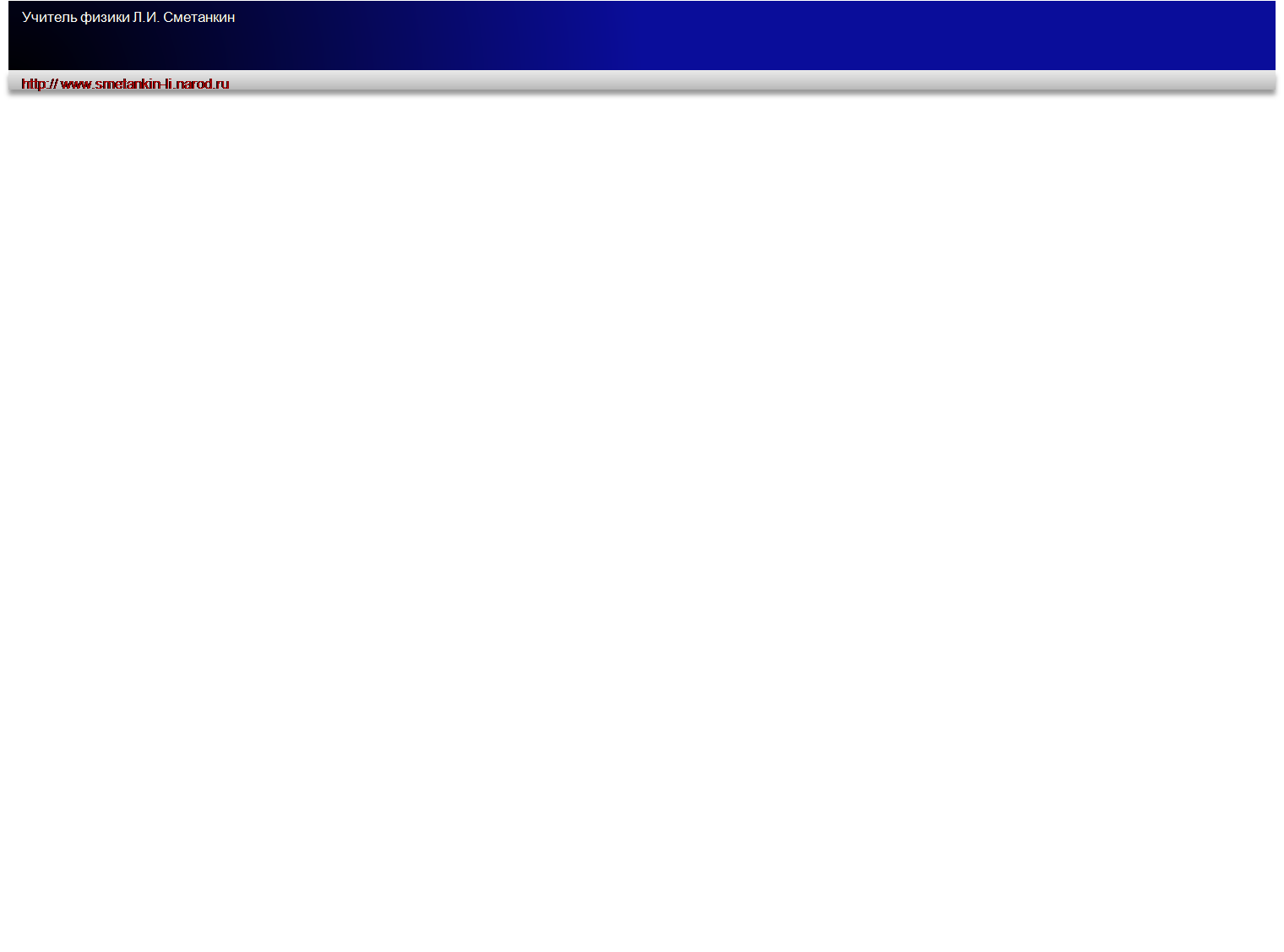 Д.З.
По усмотрению учителя!
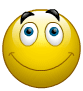 Спасибо за урок!
В презентации использован материал (идея) с сайта Единая коллекция Цифровых образовательных ресурсов, так как доступ на указанный сайт школам, находящимся не на территории России,  закрыт!
[Speaker Notes: Единая коллекция Цифровых образовательных ресурсов]